Evolution:  Unit 5
Review for test!
Darwin drew ideas for his theory from observations of organisms on ____________.
List one of the four principles of natural selection.
The species of finches that Darwin observed differed in the shape of their beaks.  According to Darwin, all of these species probably _____________.
List one of the four principles of natural selection.
List one of the four principles of natural selection.
The process by which a population become better suited to its environment is called ___________.
List one of the four principles of natural selection.
_________________ is the process by which organisms with traits well suited to their environment survive and reproduce more successfully than organisms less suited to the same environment.
Population of the same species living in different places become increasingly different as each population becomes adapted to its own ______________.
A scientist is curious only about the change of tigers over time.  Would this be macro or micro evolution?
Natural selection could not occur without ___________ variation.
_________ is the term used to describe evolution occurring at a slow, constant rate.
____________ shape in finches is affected by the availably of food.
In natural selection, the selective agent is the _______________.
______________ is the observable change in the allele frequencies of a poulation over time.
A frog that can easily out-compete other frogs for food and can produce many eggs has a high ________________.
Before the industrial revolution, what color of peppered moth was more common?
After the industrial revolution, what color of peppered moth was more common?
When individuals from two populations of lizards can not longer successfully mate with each other, the change that ______________ will occur increases.
List one way that variation in a genotype can occur.
Individuals from a wasp population on a continent were carried to an island with another population of the same species of wasp by a hurricane.  What is this an example of?
Scarcity of resources and a growing population are most likely to result in ____________.
If a population is not evolving, it is said to be in ________________.
__________   ______________  describes the movement of genes from one population to another.
The combined alleles of all the individuals in a population is called the ____________.
Is genetic variation random?
Is natural selection random?
List 1 of the 5 conditions that has to occur for NO EVOLUTION to occur?  HWE
List 1 of the 5 conditions that has to occur for NO EVOLUTION to occur?  HWE
List 1 of the 5 conditions that has to occur for NO EVOLUTION to occur?  HWE
_________________ is when 2 or more species become more adapted over time to each others presence.
List one of the 4 types of Isolation that can cause speciation.
List one of the 4 types of Isolation that can cause speciation.
Is this evidence of a common ancestor?
Anatomical structures that appear to have derived from a functional structure in an ancestor, but that currently do not serve an important function (like wisdom teeth) are called _______________.
The wings of a bird and a moth evolved independently yet both serve the same function for the organisms.  The wings are ______________.
The modern synthesis of evolutionary theory predicts that closely related species will show _______________ in DNA sequences.
If 2 organisms share the same environment, so the have analogous structures like a shark and a dolphin, they are said to be an example of __________________.
What can this show us?
According to this diagram, Were ferns present on earth before or after fish?
This is a picture 
of a ______________.
If an alligator and a lizard share 99% of the same amino acids to make catalase, and an alligator and a snake share 73% of the same amino acids to make catalase, which one would you say is a more recent common ancestor?
List one way that variation in a genotype can occur.
According to the diagram,
 which 2 organism are most closely related?
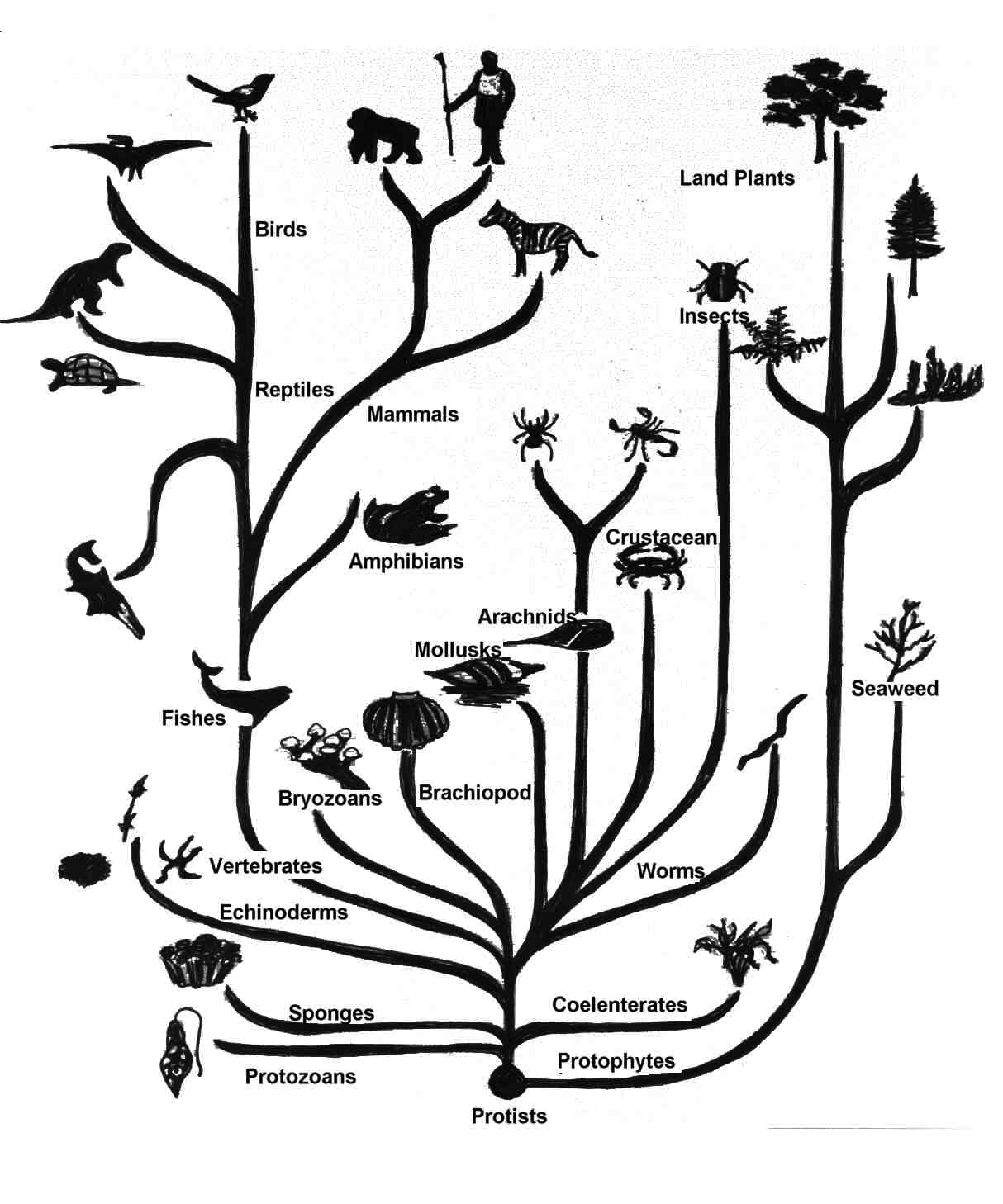 Turtle and zebra

Turtle and T rex

Turtle and amphibians